Всего 3 шага к успеху
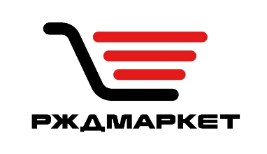 1. 
Регистрация
2. 
Аккредитация
3. Подключение тарифа
Делайте бизнес 
вместе с нами!
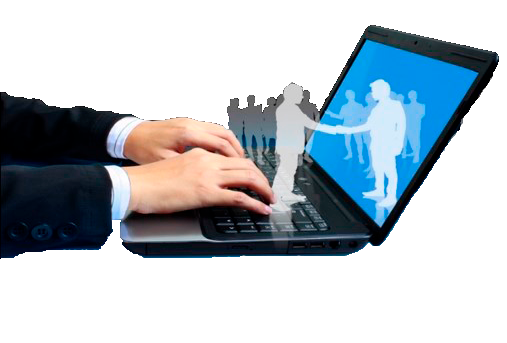 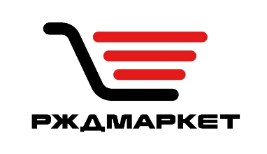 1. Регистрация
На вашем компьютере должен быть установлен сертификат электронной подписи
Вам останется заполнить только адресные данные
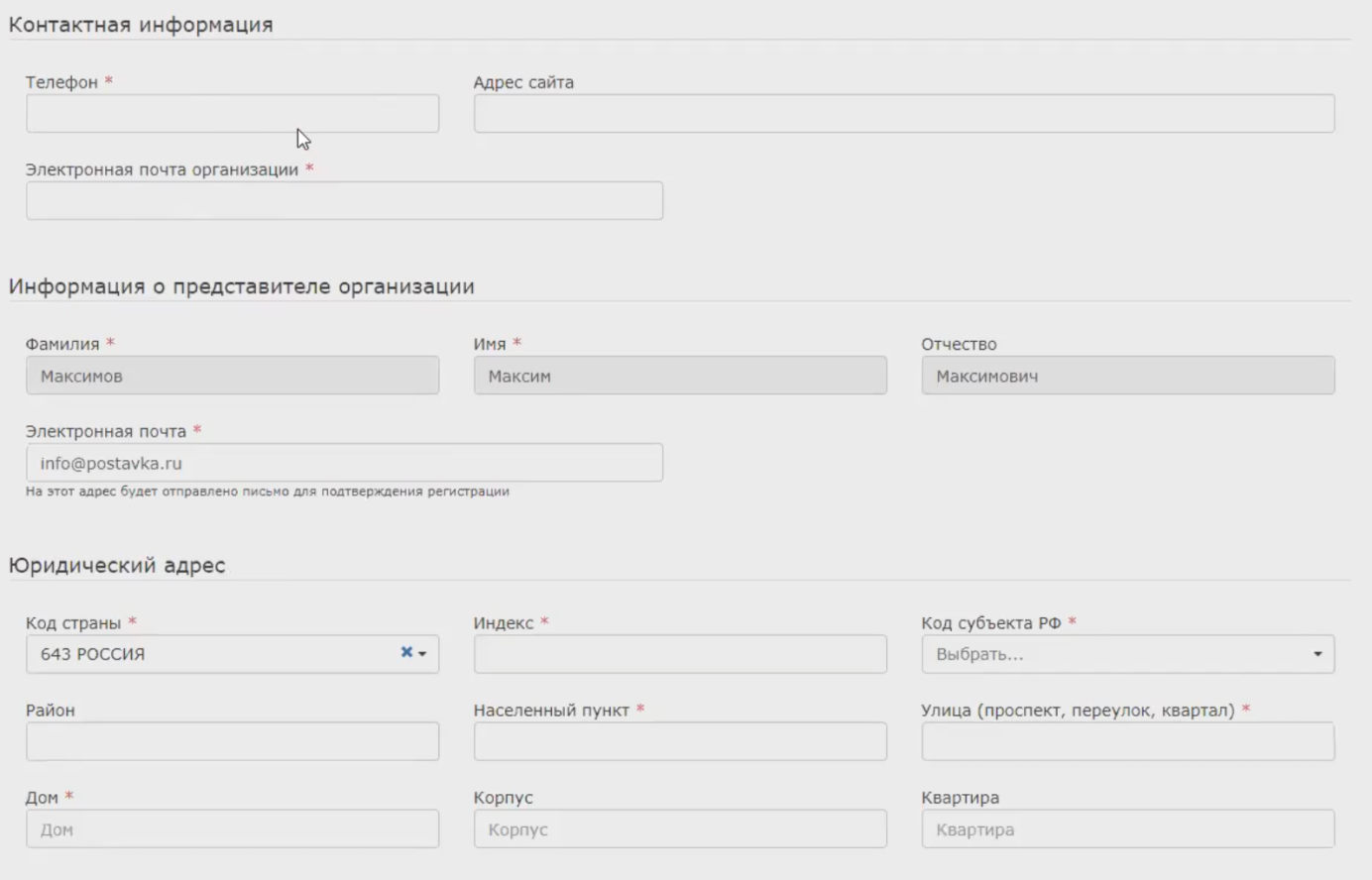 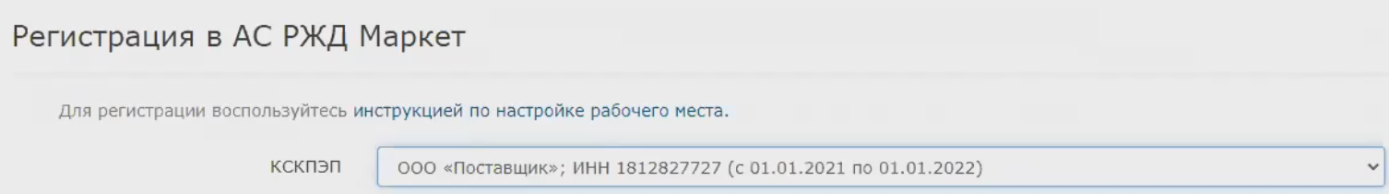 Все основные поля подтянутся автоматически из данных ЭЦП.
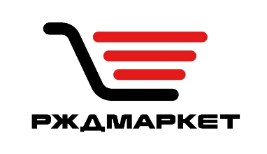 2.Аккредитация
Загрузите документы и дождитесь подтверждения аккредитации
Для юридических лиц
Для индивидуальных предпринимателей
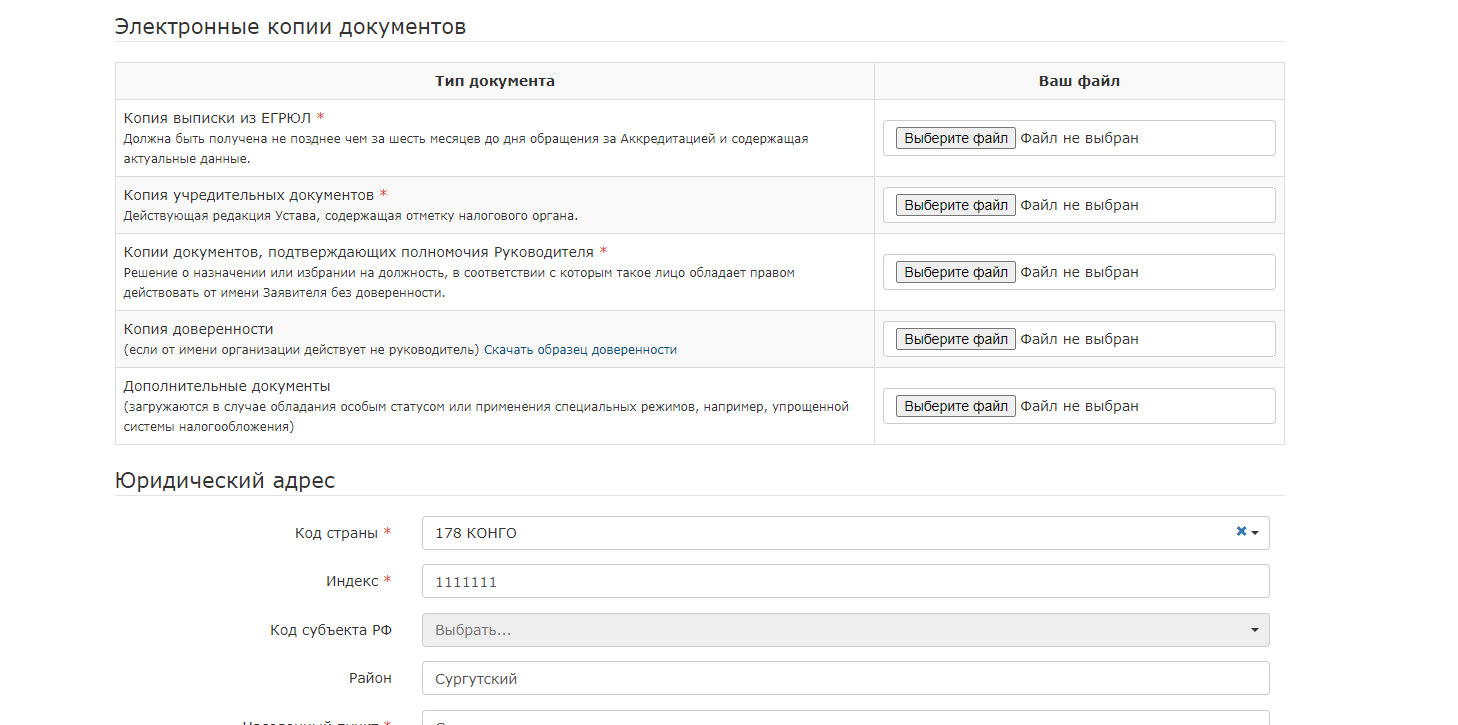 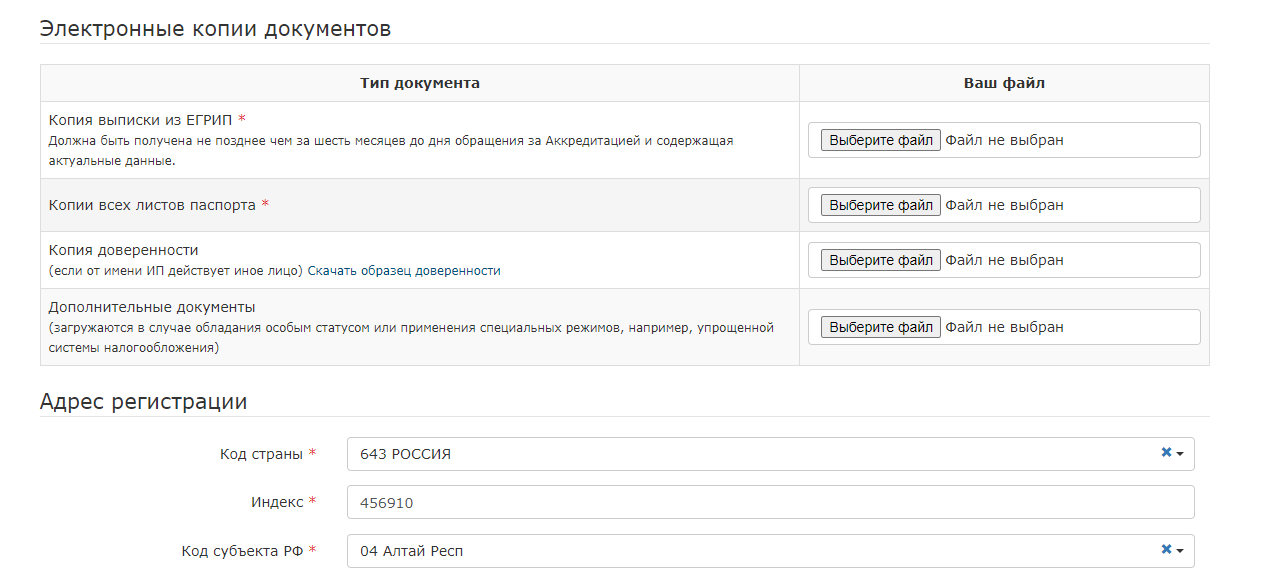 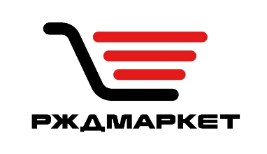 3. Подключение тарифного плана
Зайдите в раздел Счета и тарифы. 
Подключите тариф, распечатайте счет для оплаты тарифа. Оплатите всего 1 руб. и размещайте предложения и совершайте покупки без ограничений
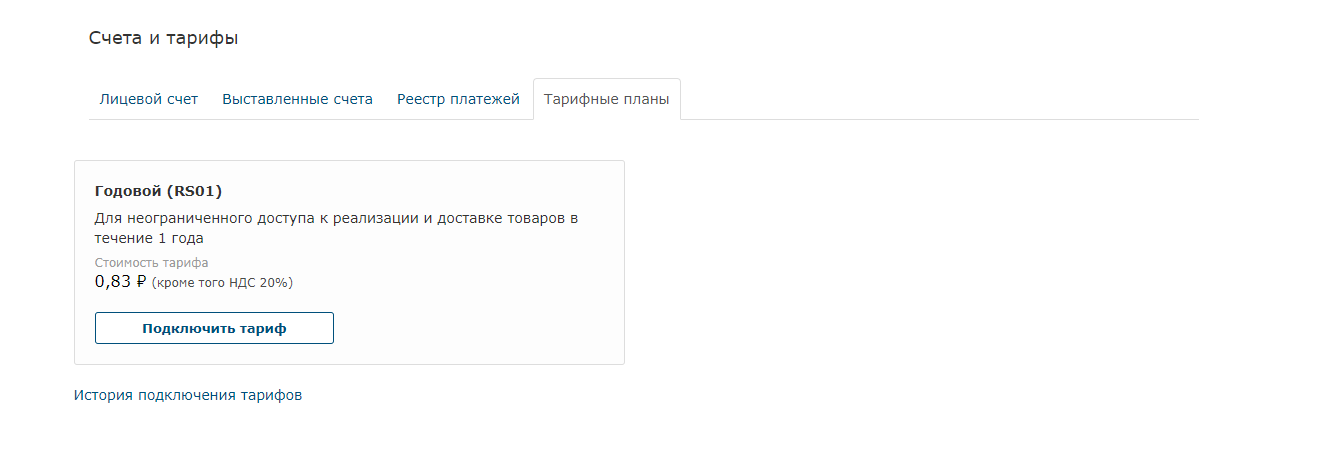 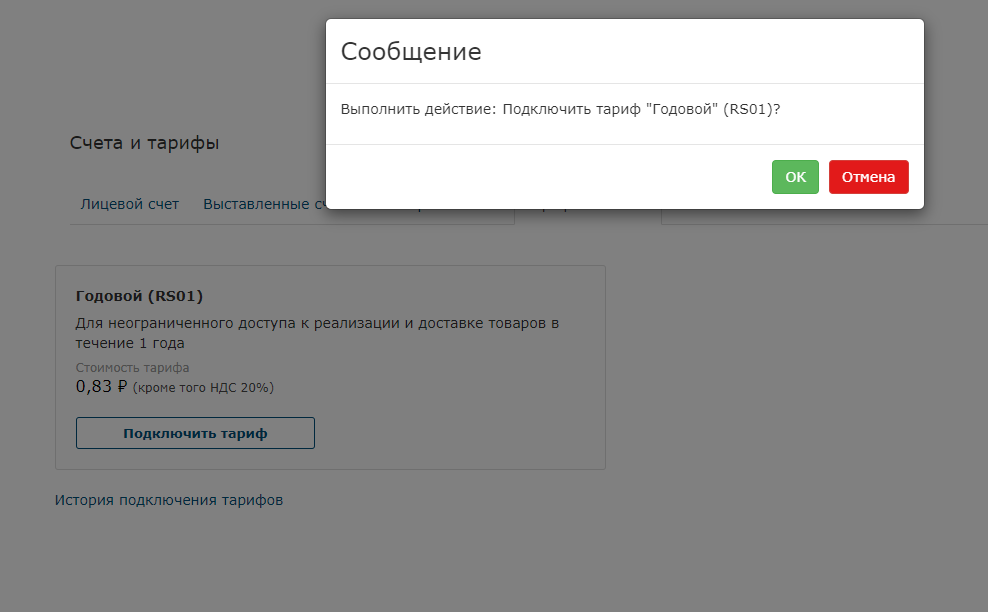